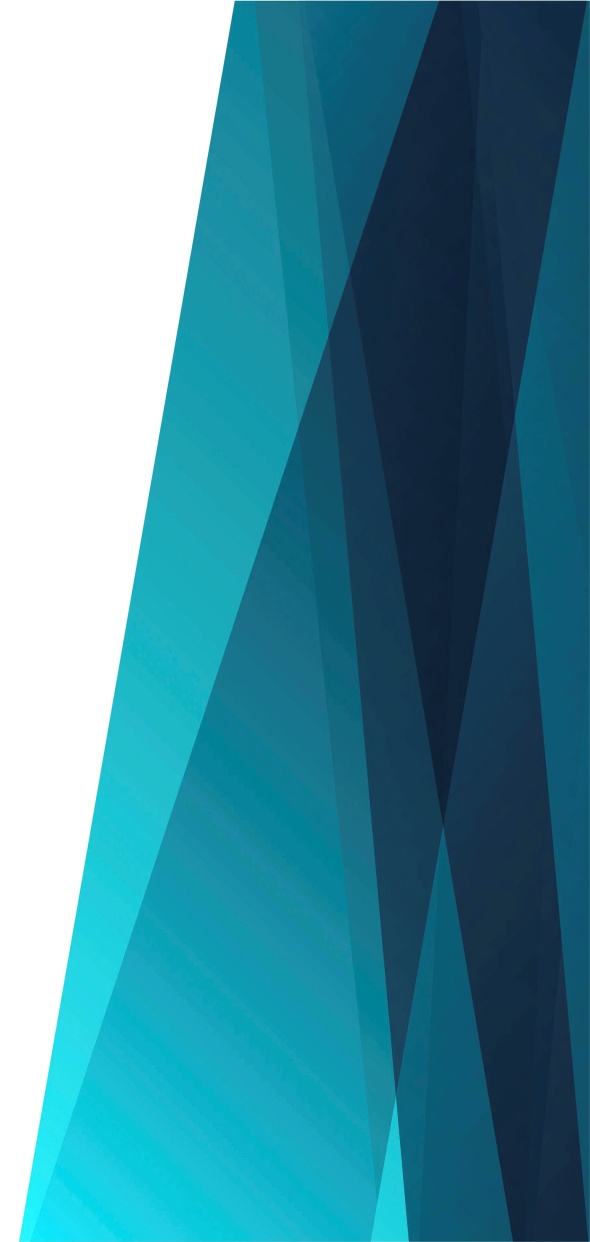 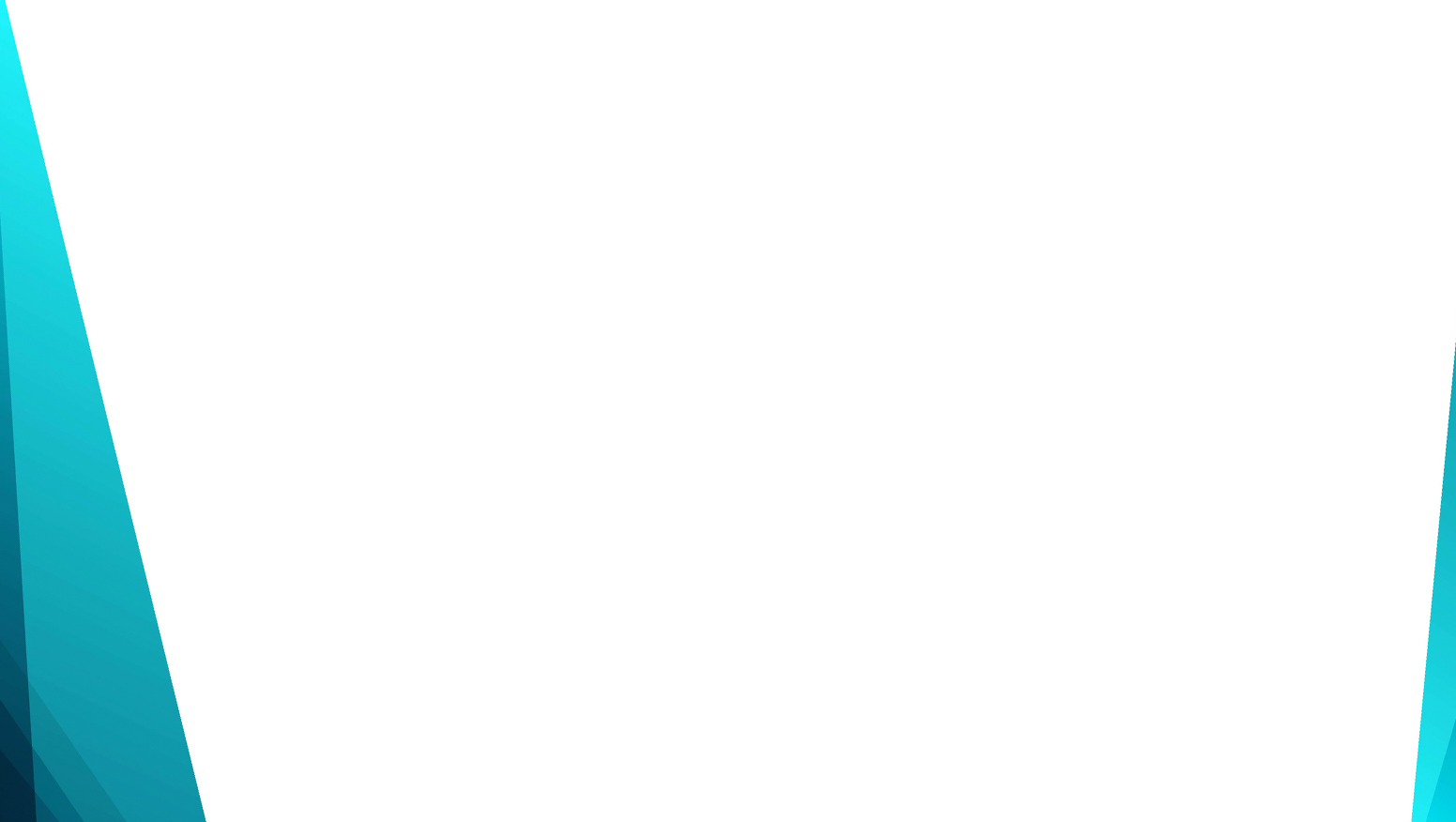 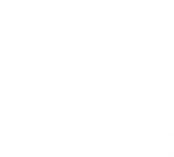 Христова кровь, стекавшая с креста
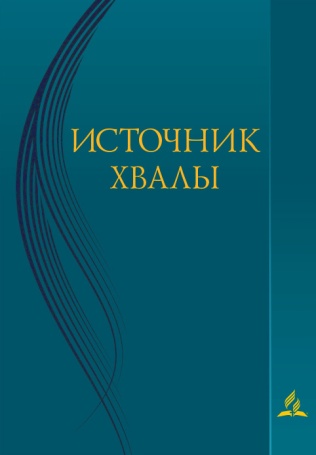 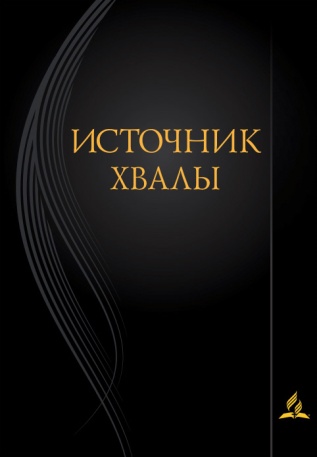 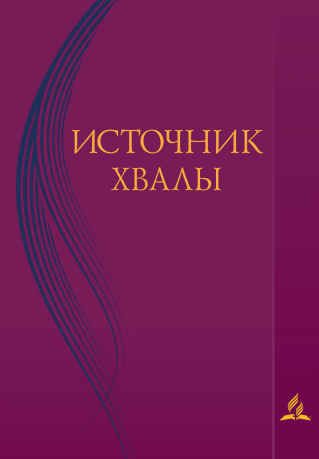 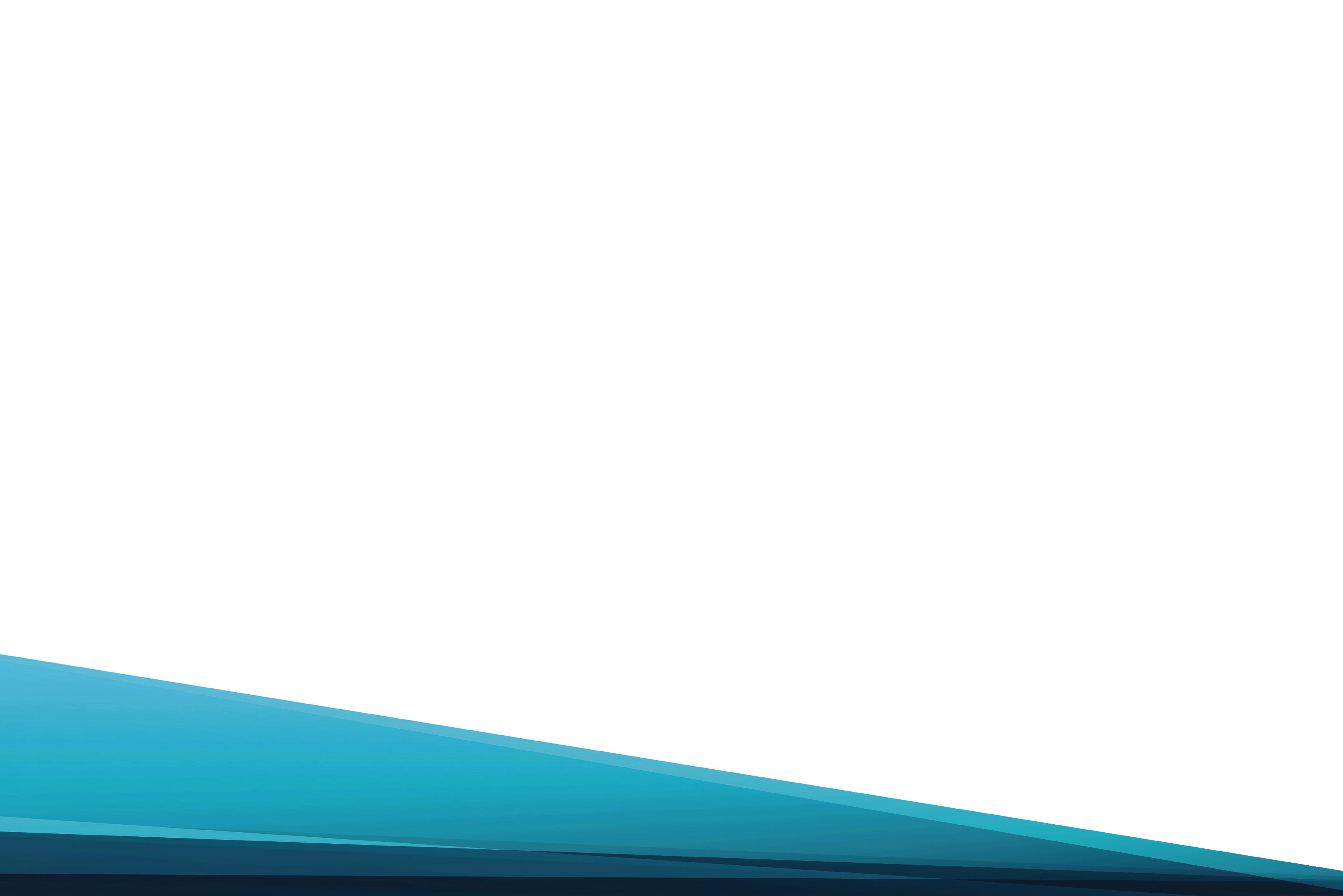 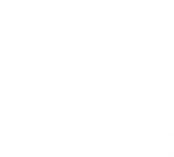 Христова кровь, стекавшая с креста,
Омоет мне и сердце, и уста,
Чтоб мог тогда, мой Бог, 
Достойно я
Воспеть Тебя, воспеть, Господь, Тебя.
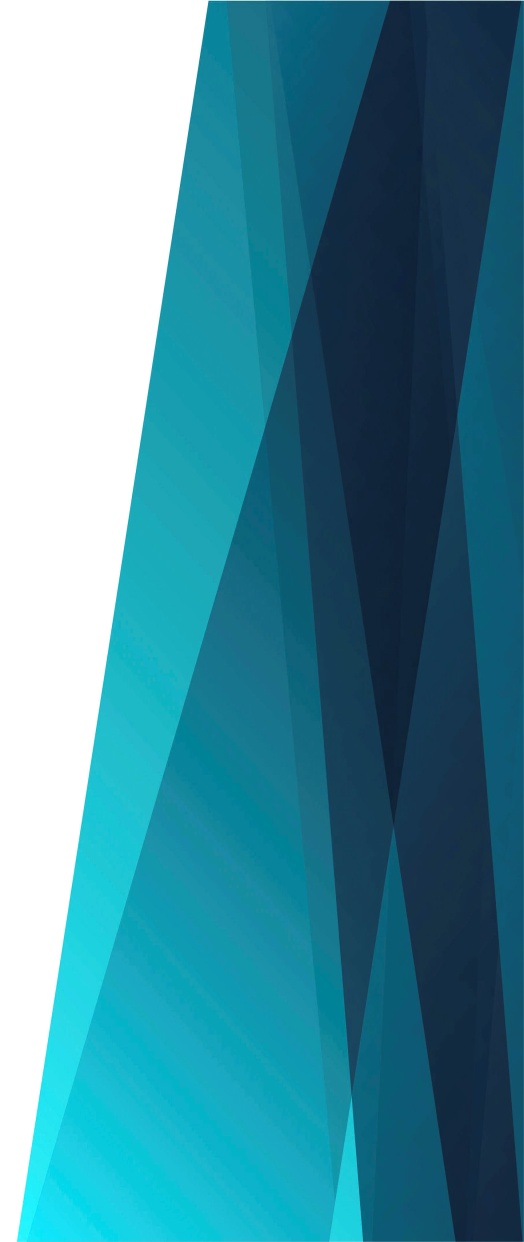 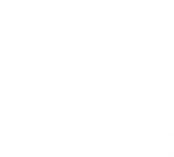 Припев: 
Хвалу Тебе, Господь, пою
За всю любовь Твою.
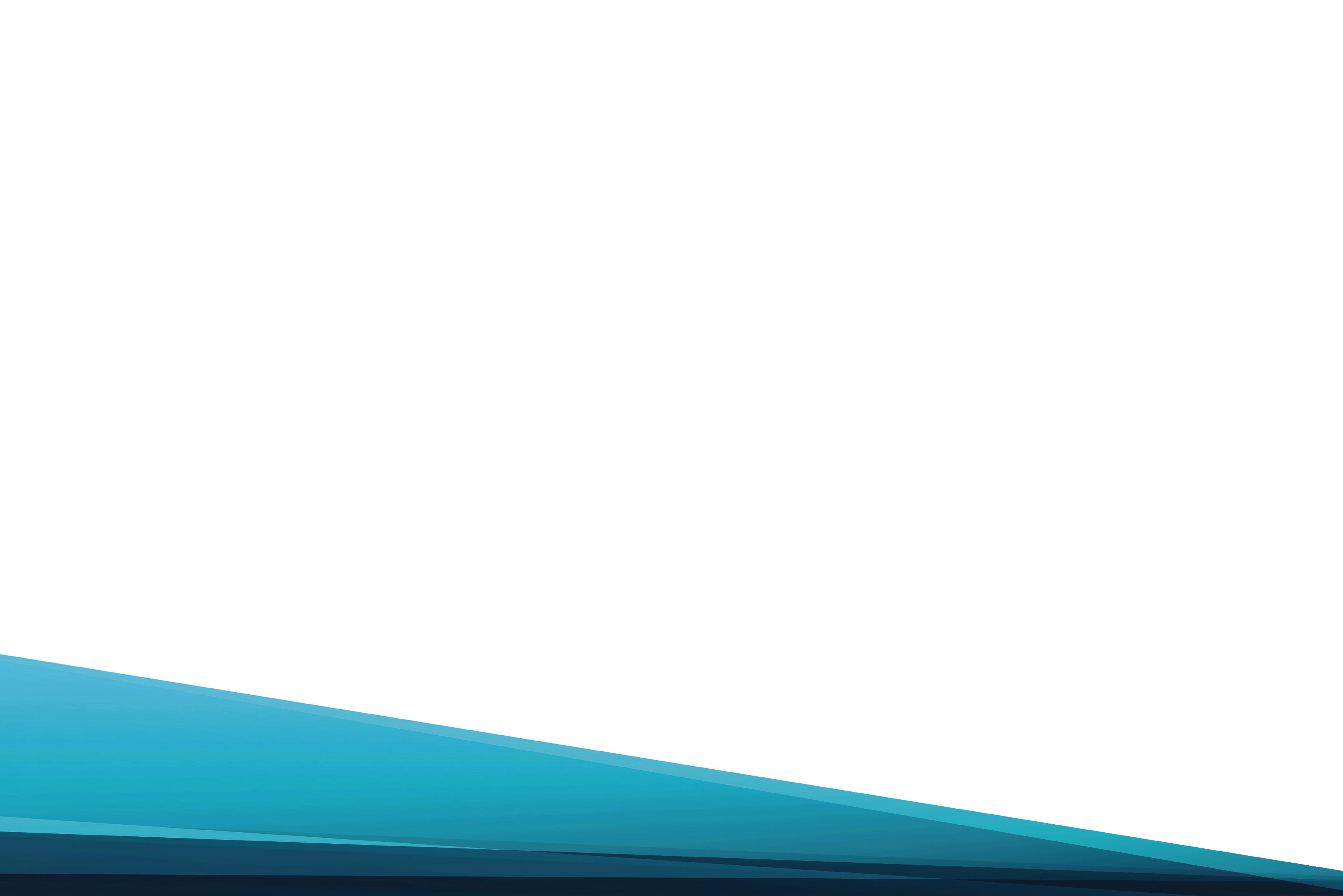 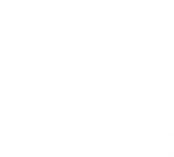 Я от грехов устал и изнемог,
Изъязвлен ими с головы до ног,
Но велика ко мне любовь Твоя-
Тебе, Господь, пою хваленье я.
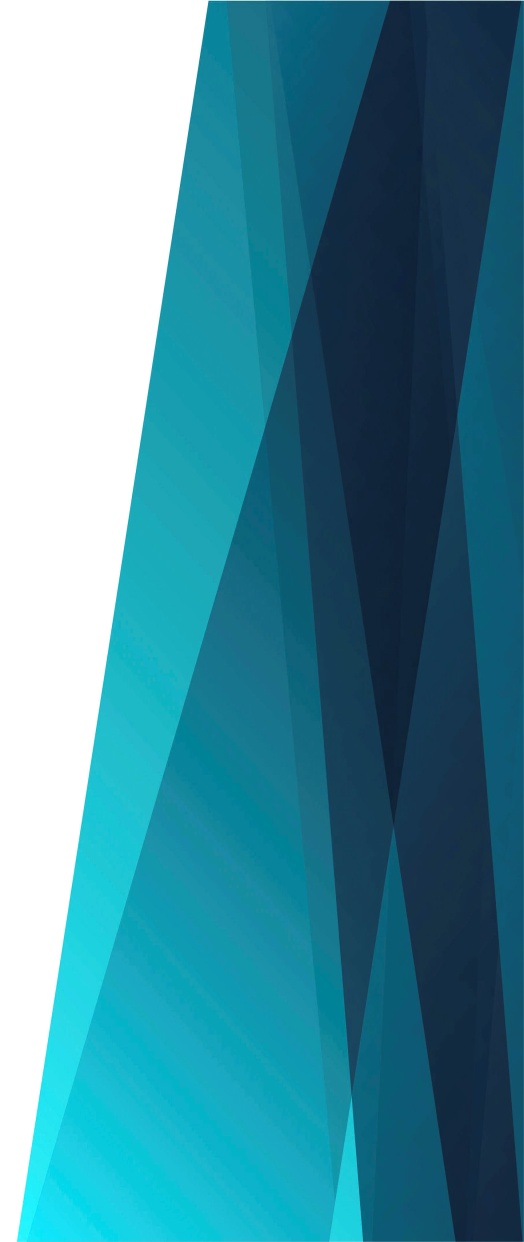 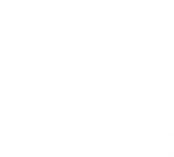 Припев: 
Хвалу Тебе, Господь, пою
За всю любовь Твою.
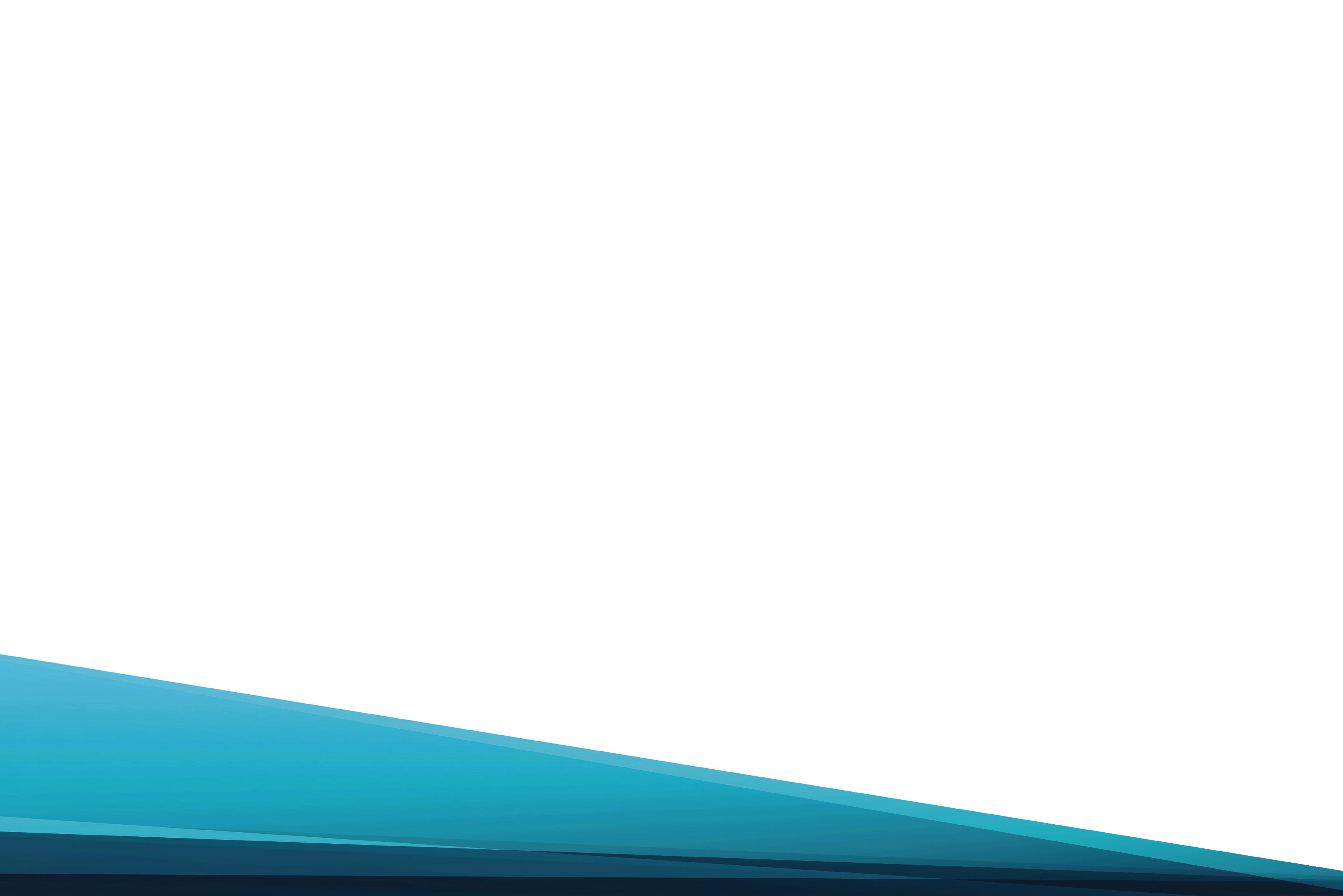 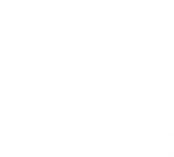 В душе моей погас надежды свет,
Ни мира в ней, ни счастья 
Больше нет.
Но Ты велик! В Тебе уверен я-
Простишь грехи и подкрепишь меня.
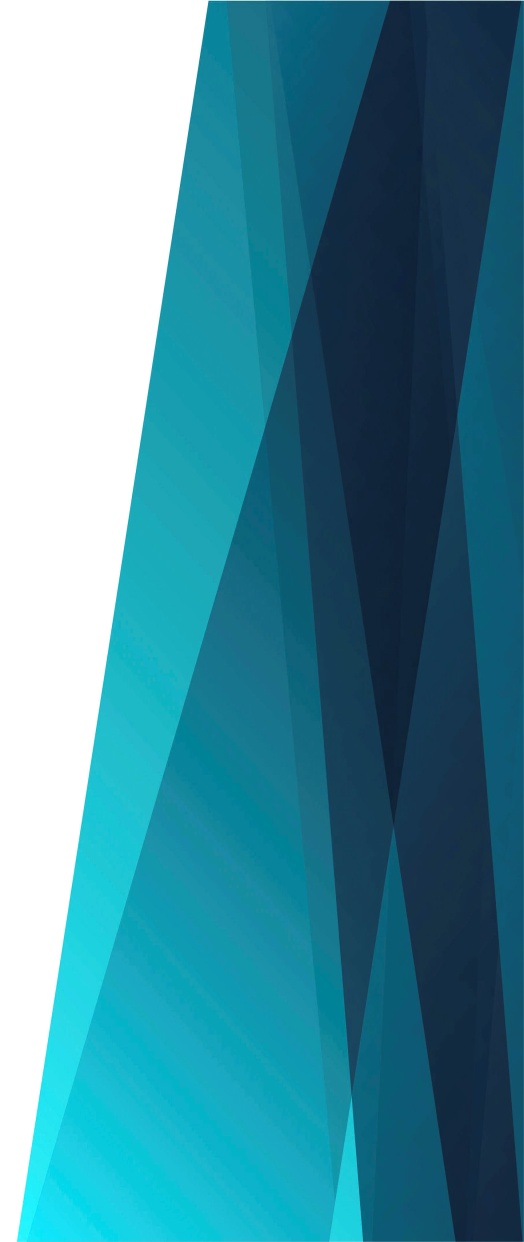 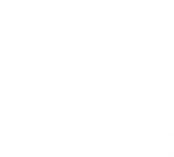 Припев: 
Хвалу Тебе, Господь, пою
За всю любовь Твою.
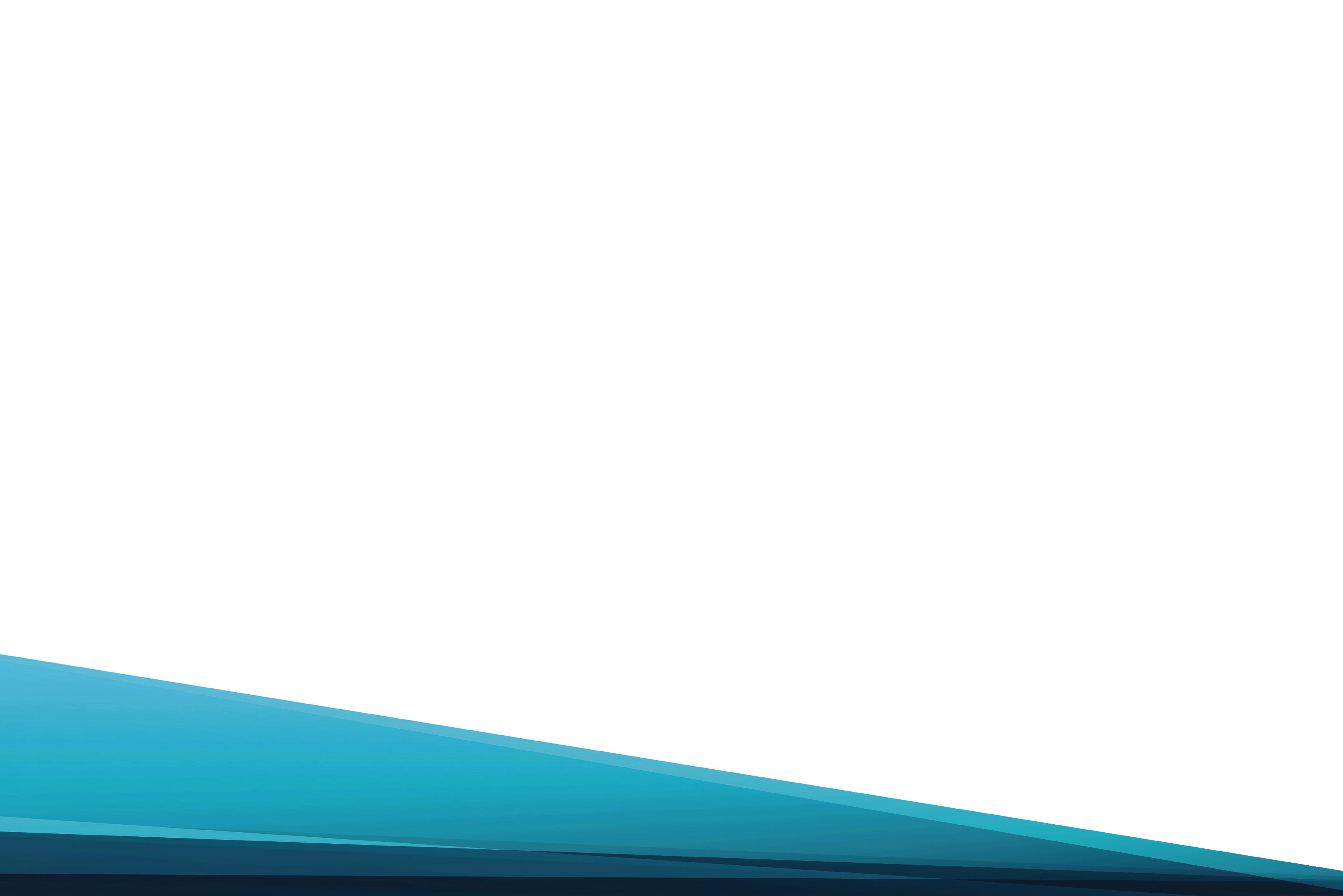 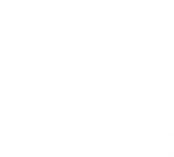 Хоть мрак в душе- 
Ты вновь в ней свет зажжешь,
К Себе на грудь, как сына, привлечешь.
Пусть враг теснит со всех сторон меня,
Ты всех сильней- в Тебе вся жизнь моя!
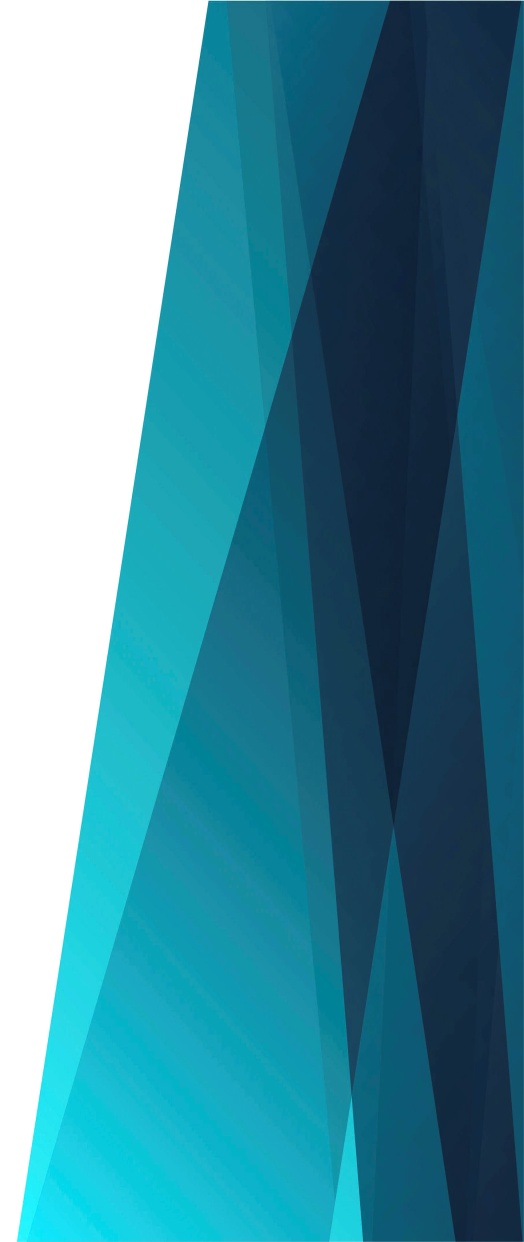 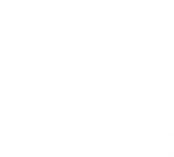 Припев: 
Хвалу Тебе, Господь, пою
За всю любовь Твою.